Prognostication of Critical Illness
Decision Making Process
How well the patient and/or family comprehend the prognosis?
What is the likelihood to achieve a particular outcome during a specific time?
What is the level of care that is most appropriate based on prognosis, patient’s values, and medicolegal aspects?
Shared Decision-making
القيم الأساسية في القضايا الأخلاقية الطبية
Prognostication Components
SOFA
Mortality based on Initial SOFA Score
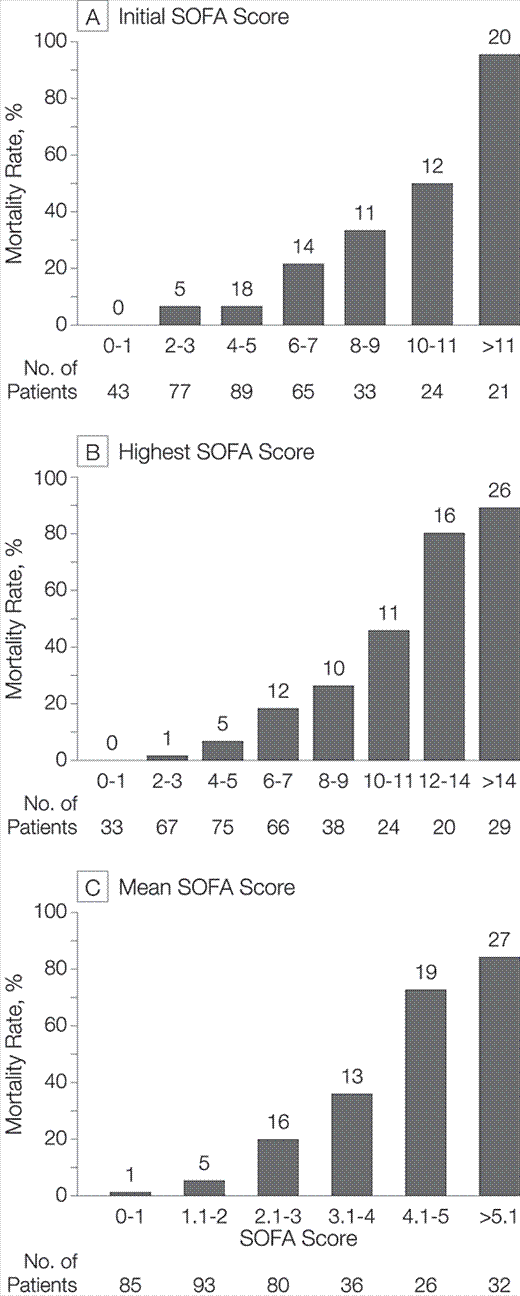 Ferreira FL, Bota DP, Bross A, Mélot C, Vincent J. Serial Evaluation of the SOFA Score to Predict Outcome in Critically Ill Patients. JAMA. 2001;286(14):1754–1758
Mortality based on Highest SOFA Score
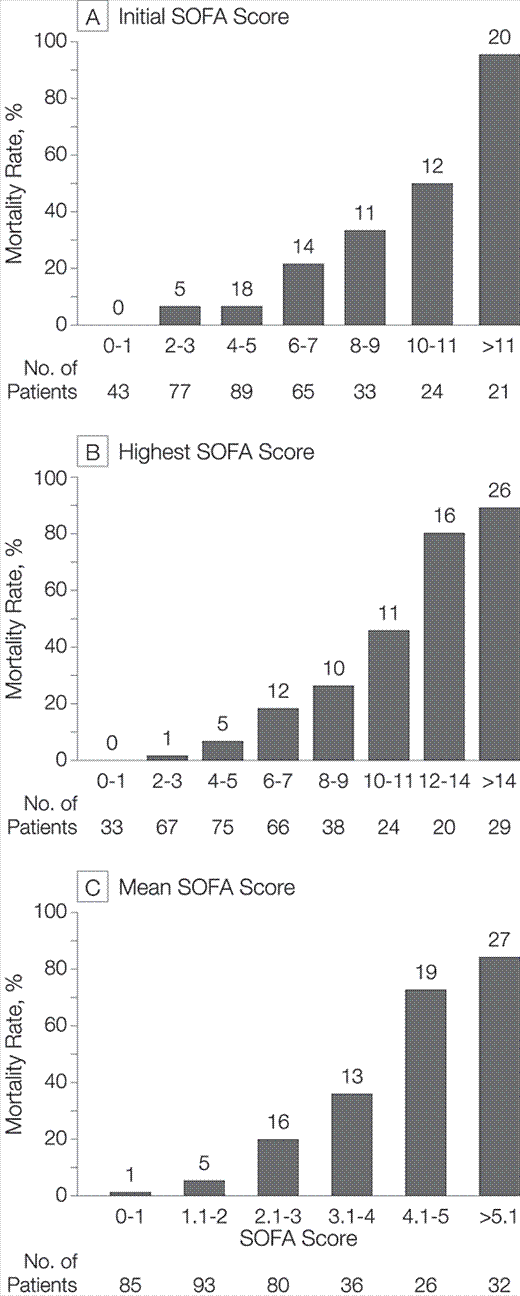 Ferreira FL, Bota DP, Bross A, Mélot C, Vincent J. Serial Evaluation of the SOFA Score to Predict Outcome in Critically Ill Patients. JAMA. 2001;286(14):1754–1758
Mortality Associated with Change of SOFA  Score during the First 48 Hours
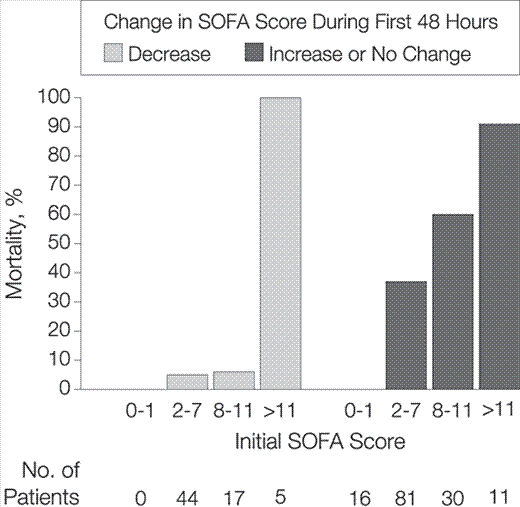 Ferreira FL, Bota DP, Bross A, Mélot C, Vincent J. Serial Evaluation of the SOFA Score to Predict Outcome in Critically Ill Patients. JAMA. 2001;286(14):1754–1758
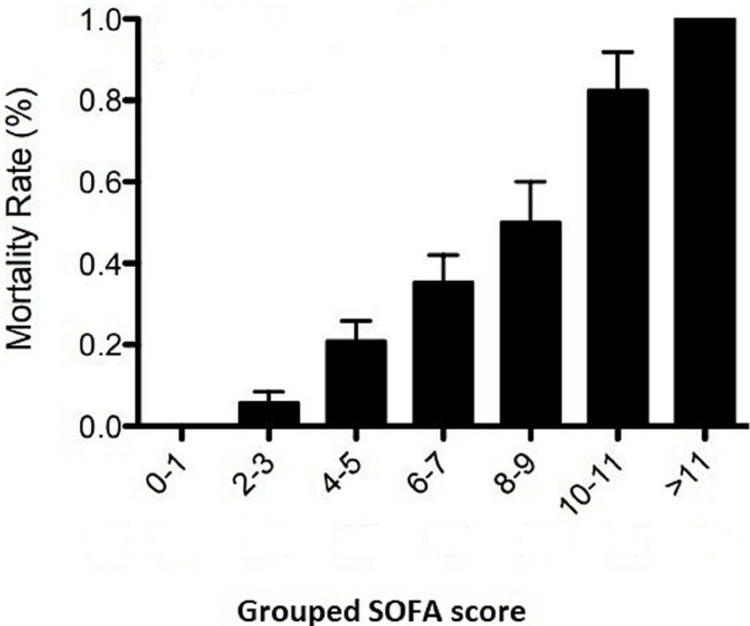 Proposed Strategy for Ventilator Allocation of ScarceMechanical Ventilators
Examples of severe comorbid conditions with associated life expectancy < 1 year are listed:.
1. NYHA class IV heart failure.
2. Advanced lung disease with FEV1 < 25% predicted, total lung capacity < 60% predicted, or baseline PAO2 < 55 mm Hg.
3. Primary pulmonary hypertension with NYHA class III or IV heart failure.
4. Chronic liver disease with Child-Pugh score > 7.
5. Severe trauma.
6. Advanced untreatable neuromuscular disease.
7. Metastatic malignant disease or high-grade primary brain tumors.
Contemporary Reviews in Critical Care Medicine 1 5 5#4 CHEST A P R I L 2 0 1 9
Decision Making Process
How well the patient and/or family comprehend the prognosis?
What is the likelihood to achieve a particular outcome during a specific time?
What is the level of care that is most appropriate based on prognosis, patient’s values, and medicolegal aspects?